Wunderlich NC, Küx H, Kreidel F, Birkemeyer R, Siegel RJ
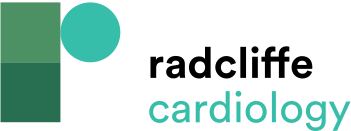 Figure 4: Three-dimensional Computed Tomographic Reconstruction of the Mitral Annulus and Positioning&lt;br /&gt;&#10;of a Mitral Valve Model
Citation: Interventional Cardiology Review 2016;11(2):135–9
https://doi.org/10.15420/icr.2016:12:2
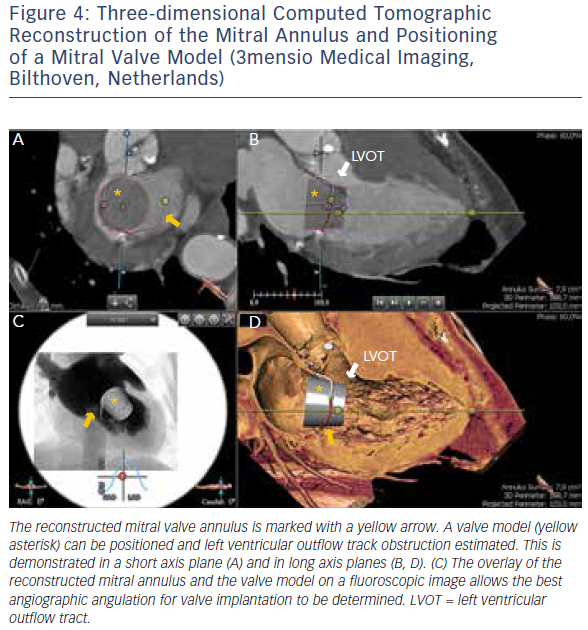